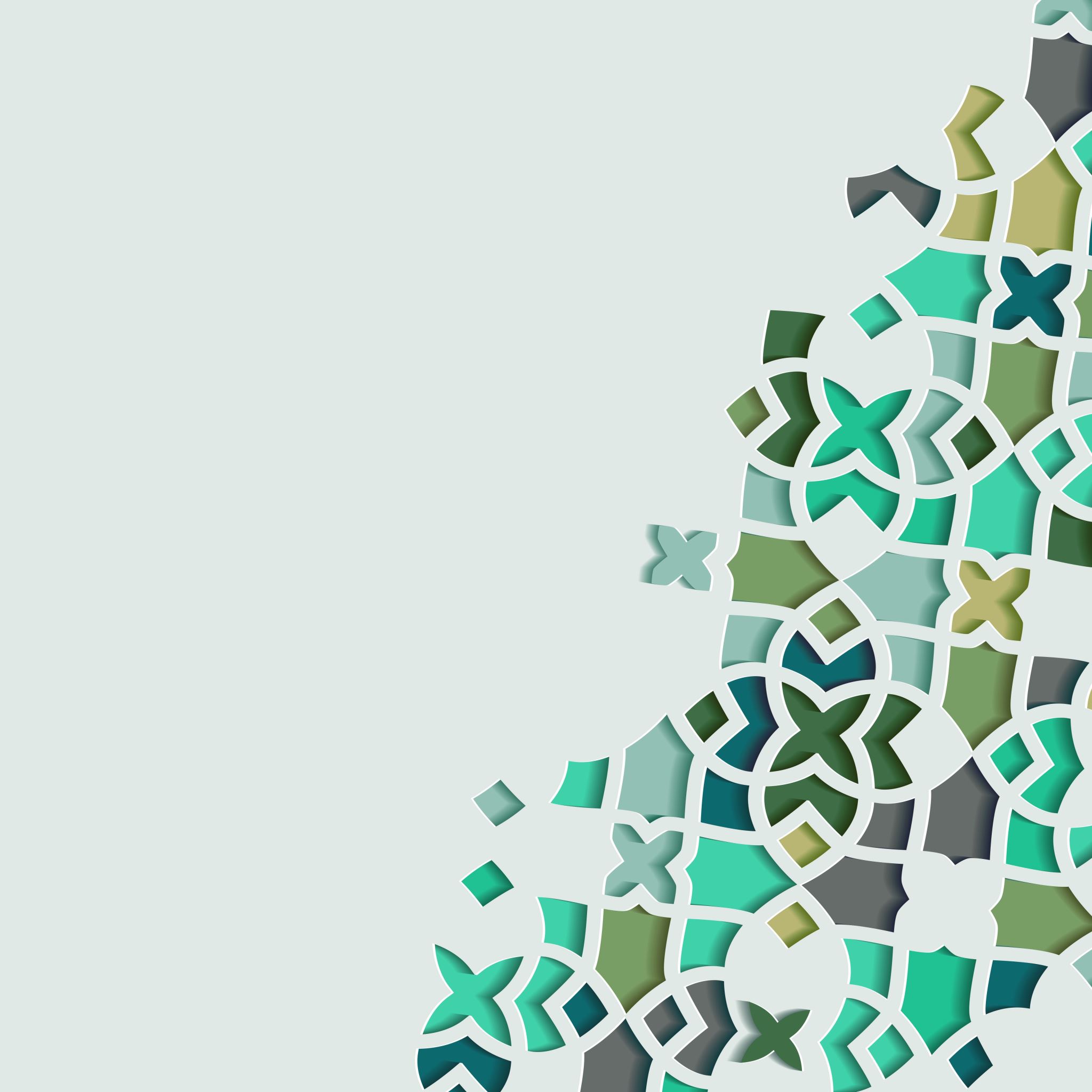 The Life of Prophet Muhammad
Lesson 18
A Summary of the Opposition Tactics of Quraysh
1. Appeal to the chief of Quraysh
2. A treacherous offer
3. Censuring the Quran in public spaces
4. Mocking the Prophet and the believers
5. Character assassination
6. Demand flashy miracles
7. Compromise 
8. Test the Prophet with difficult questions 
9. Physical torture
Abyssinia
For about four years, the Prophet and his followers barely survived the rising tide of persecution in Makkah. In the fifth year, Surat al-Zumar hints at the possibility of emigrating from their homeland in search of religious asylum:
قُلْ يَا عِبَادِ الَّذِينَ آمَنُوا اتَّقُوا رَبَّكُمْ لِلَّذِينَ أَحْسَنُوا فِي هَذِهِ الدُّنْيَا حَسَنَةٌ وَأَرْضُ اللَّهِ وَاسِعَةٌ إِنَّمَا يُوَفَّى الصَّابِرُونَ أَجْرَهُم بِغَيْرِ حِسَابٍ
“Say, "O My servants who have believed, fear your Lord. For those who do good in this world is good, and the earth of Allah is spacious. Indeed, the patient will be given their reward without account.” Quran 39:10
Abyssinia
The Prophet remained safe from the torment of the pagans because of Abu Talib’s protection, but he could not protect the Muslims, so he advised them to emigrate from Makkah to Abyssinia 
The Prophet describes the King of Abyssinia as a just ruler. 
 إنه "ملك لا يظلم عنده أحد".
“There is a king there before whom no one is wronged”
Abyssinia
First emigration to Abyssinia:
In Rajab of 5 AB, 11-13 men and 4 women fled Makkah and headed for the port city of al-Shuʿaybah 
the leader of the group was ʿUthmān ibn Maẓʿūn who was accompanied by the following notable individuals:
ʿUthmān ibn ʿAffān and his wife Ruqayyah bint Muḥammad 
al-Zubayr ibn al-ʿAwwām
ʿAbd al-Raḥmān ibn ʿAwf
Abū Salamah and Umm Salamah
Abyssinia
By God’s grace, they found two merchant boats in al-Shuʿaybah that agreed to carry them to Abyssinia for half a dīnār 
By the time the Pagan forces reached the port, there was no sign of anyone.
After a few months, they heard a rumor that the pagan leaders of Makkah had all accepted Islam, so they returned.
The rumor was false, and they were tormented more severely than before for leaving.
Abyssinia
A second group of about 70 people departed under the leadership of Ja’far b. Abi Talib.
other people in this wave of emigration were: 
a) Asmāʾ bint ʿUmays (Jaʿfar’s wife) 
b) Umm Ḥabībah bint Abī Sufyān 
c) al-Miqdād ibn al-Aswad
Abyssinia
وَالَّذِينَ هَاجَرُواْ فِي اللّهِ مِن بَعْدِ مَا ظُلِمُواْ لَنُبَوِّئَنَّهُمْ فِي الدُّنْيَا حَسَنَةً وَلَأَجْرُ الآخِرَةِ أَكْبَرُ لَوْ كَانُواْ يَعْلَمُونَ الَّذِينَ صَبَرُواْ وَعَلَى رَبِّهِمْ يَتَوَكَّلُونَ
“Those who emigrate for the sake of God after they have been wronged, we shall settle them in a good place in this world, and their reward in the hereafter is greater still, if only they knew, those who persevere and trust in their Lord.” Quran 16:41-42
Abyssinia
Why did the early Muslims emigrate?
1. to escape the unbearable torment of the pagans 
2. to diffuse the tensions between the Muslims and pagans in Mecca 
3. to have a back-up plan in case the Muslims in Makkah and then in Medina were wiped out.
Abyssinia
Why did the Prophet choose Abyssinia as a refuge for his followers?
1. it was known to the Arabs since they regularly traded there 
2. Najāshī was known to be a fair king 
3. they were confident he would not force them to return to Makkah.
Abyssinia
After Quraysh realized that some of the Prophet’s followers had emigrated to Abyssinia, they immediately dispatched two mercenaries led by Amr ibn al-’As, to bring back the runaways.
The two men bribed Najashi’s generals before approaching Najashi himself. But the king swore that he would continue to protect the Prophet’s followers as long as they sought his protection.
He then summons the Muslim emigrants to his court to hear their case.
Abyssinia
Umm Salamah describes their arrival in Abyssinia:
“When we arrived, we sought refuge with al-Najāshī and he granted full amnesty for us to practice our religion and to be safe from all harm. The Quraysh sent two men to convince al-Najāshī to send us back. They brought many fine leather skins as gifts. First they approached each of the bishops in his court and gave him his gift and asked him to speak in their favor in court. Then they approached al-Najāshī, gave him his gifts and asked him to return the Muslims to their people…
Abyssinia
They said, “Some foolish young men and women of our people have taken refuge in this kingdom. They have left their own religion, not for yours, but for one they have invented, one that is unknown to us and to you. The nobles of their people have sent us to you on their account, that you may return them to us. 

The bishops in his court supported them and said, “These two have spoken well. For their people know best what to do with them. So turn them over to them.”
Abyssinia
But al-Najāshī became angry and said, “No, by God, they shall not be betrayed - a people that have sought my protection and made my country their abode and chosen me above all others! Give them up I will not, until I have summoned them and questioned them concerning what these men say of them. If it be as they have said, then will I deliver them unto them, that they may restore them to their own people. But if not, then I shall be their good protector so long as they seek my protection
Abyssinia
al-Najāshī sent for Jaʿfar and the other Muslims and narrated the complaints of the Quraysh’s emissaries and their request to have the Muslims returned to their people. Jaʿfar said, “Great King! Ask them if we are their slaves who have run away.” ʿAmr replied, “No they are free men.” Jaʿfar said, “Ask them if we owe them some debts that they now wish to claim.” ʿAmr replied, “No they owe us nothing.” Jaʿfar said, “Ask them if we have killed someone among them wrongfully that they now seek retribution.” ʿAmr replied, “No.” So Jaʿfar said, “Then what do you want from us? You tortured us, so we left your city.”
Abyssinia
ʿAmr addressed al-Najāshī and said, “Great King, these people oppose our religion, revile our gods, corrupt our youth, and cause upheaval in our society, so send them with us so we can finish this affair. 

Jaʿfar told al-Najāshī: “O King! We were a people steeped in ignorance, worshipping idols, eating unsacrificed carrion, committing abominations, and the strong would devour the weak. Thus we were, until God sent us a Messenger from out of our midst, one whose lineage we knew, and his veracity and his worthiness of trust and his integrity.
Abyssinia
He called us unto God, that we should testify to his oneness and worship him and renounce the stones and idols we and our fathers had worshipped; and he commanded us to speak the truth, to fulfill our promises, to respect the ties of kinship and the rights of our neighbors, and to refrain from crimes and from bloodshed. So we worship God alone, setting naught beside him. We consider illicit whatever he has forbidden, and permissible whatever he has allowed. For these reasons, our people have turned against us and have persecuted us to make us forsake our religion and revert from the worship of God to the worship of idols. That is why we have come to your country, having chosen you above all others; and have been happy in your protection, and it is our hope, O King, that here, with you, we shall not suffer wrong.”
Abyssinia
al-Najāshī asked Jaʿfar, “Do you have anything that your Prophet has brought from God?” Jaʿfar said that he did and began to recite from the chapter entitled “Mary.” 
Mention in this book [the story of] Mary, when she withdrew from her family to a place in the east. 
Then she concealed herself from them, whereupon we sent to her our Spirit and he appeared before her as a well-proportioned man. 
She exclaimed, “I seek protection with the All-beneficent from you, [so stay away from me] if you [truly] fear God!” 
He said, “I am but a messenger from your Lord [whom he has sent] that I may give you a pure son.”
Abyssinia
She said, “How can I [possibly] have a son since no man has touched me [in wedlock], and I have never been unchaste?” 
He said, “[Nonetheless, the matter is] as I have said. Your Lord says, ‘Such a thing is easy for me.’ [We shall do this for various reasons] and so that we may make it a sign for humankind [to know our power] and a [source of] mercy from us [that they may know their prophet and be guided by him]. It is a matter [already] decided.”
Abyssinia
al-Najāshī cried until his beard was soaked, and so did his bishops. He said, “This and what Jesus said are two rays from a single lamp.” Then he turned to ʿAmr and his companion and said, “Leave. I shall not hand them over to you.” 
The next day ʿAmr returned to al-Najāshī and told him that the Muslims insult Jesus by calling him a slave. So al-Najāshī called Jaʿfar and asked him what his Prophet said about Jesus. Jaʿfar replied, “We say about him what our Prophet has told us: that he is the servant of God, and his messenger, and a spirit created by him, and his word, which he cast into the Virgin Mary.”
Abyssinia
At hearing this, al-Najāshī knelt down and pounded the earth. He picked up a splinter of wood and said, “Jesus son of Mary did not surpass what you have described more than this splinter’s weight.” Then he addressed the Muslims and said, “Go freely. Anyone who derides you shall pay. I would not take even a mountain of gold to see one of you harmed.
Abyssinia
وَلَتَجِدَنَّ أَقْرَبَهُمْ مَّوَدَّةً لِّلَّذِينَ آمَنُواْ الَّذِينَ قَالُوَاْ إِنَّا نَصَارَى ذَلِكَ بِأَنَّ مِنْهُمْ قِسِّيسِينَ وَرُهْبَانًا وَأَنَّهُمْ لاَ يَسْتَكْبِرُونَ

“You will find those with the most love for the believers to be those who say, “We are Christians” That is because among them there are bishops and monks and because they are not arrogant.” Quran 5:82
Abyssinia
وَإِذَا سَمِعُواْ مَا أُنزِلَ إِلَى الرَّسُولِ تَرَى أَعْيُنَهُمْ تَفِيضُ مِنَ الدَّمْعِ مِمَّا عَرَفُواْ مِنَ الْحَقِّ يَقُولُونَ رَبَّنَا آمَنَّا فَاكْتُبْنَا مَعَ الشَّاهِدِينَ
“When they hear what is revealed to the Messenger, you see their eyes well up with tears because of the truth that they knew. They say, “Lord, we hereby believe, so record our names with those who have testified.” Quran 5:83

وَمَا لَنَا لاَ نُؤْمِنُ بِاللّهِ وَمَا جَاءنَا مِنَ الْحَقِّ وَنَطْمَعُ أَن يُدْخِلَنَا رَبَّنَا مَعَ الْقَوْمِ الصَّالِحِينَ
“And they say, “Why would we not believe in God and in what truth has come to us, when we want our Lord to include us among the righteous?” Quran 5:84
Abyssinia
فَأَثَابَهُمُ اللّهُ بِمَا قَالُواْ جَنَّاتٍ تَجْرِي مِن تَحْتِهَا الأَنْهَارُ خَالِدِينَ فِيهَا وَذَلِكَ جَزَاء الْمُحْسِنِينَ
“For what they said, God rewarded them with forests through which rivers flow, in which they will reside forever. That is the reward of the righteous.” Quran 5:85